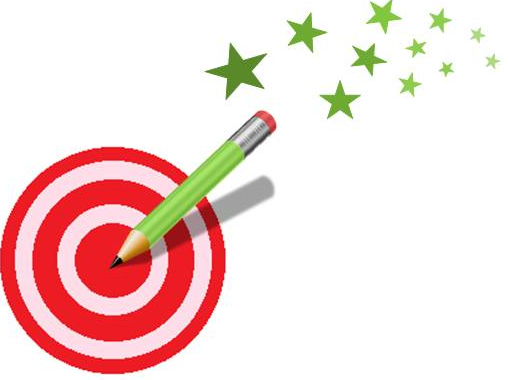 RETRANCHER 1
Regarde bien ces calculs avant de commencer.
Effectue ces calculs.
Quelle procédure as-tu utilisée ?
14-1=	100-1=
10-1=	89-1=
30-1=	71-1=
78-1=	1-1=